БЕЗОПАСНАЯ СРЕДА
ЭТАЛОН
ООО “ПОЖАРНЫЙ ЭТАЛОН”

Продукция серии "Эталон"
Огнетушитель ОП-8(б)-ABCE 
взрывозащищенный
2021
Огнетушители ОП-8(б)-ABCE
ОГНЕТУШИТЕЛИ ПОРОШКОВЫЕ С БАЛЛОНОМ ВЫСОКОГО ДАВЛЕНИЯ ВЗРЫВОЗАЩИЩЕННЫЕ
ОП-8(б)-ABCE-01(Ш)
ОП-8(б)-ABCE-02(Ш)
ОСНОВНЫЕ ТЕХНИЧЕСКИЕ ХАРАКТЕРИСТИКИ

Огнетушащая способность при тушении модельного очага пожара:
- класс А, не менее 4A
- класс В, не менее 144B

Масса и марка применяемого огнетушащего вещества:
- 8 кг «ВЕКСОН®-АВС 50»

Диапазон температур эксплуатации огнетушителя:
- от -50°С до +50°С

Диапазон температур эксплуатации огнетушащего вещества (ОТВ):
- от -65°С до +70°С

Срок службы и перезарядки огнетушителей:
 10 лет

Гарантийный срок эксплуатации:
- 48 месяцев
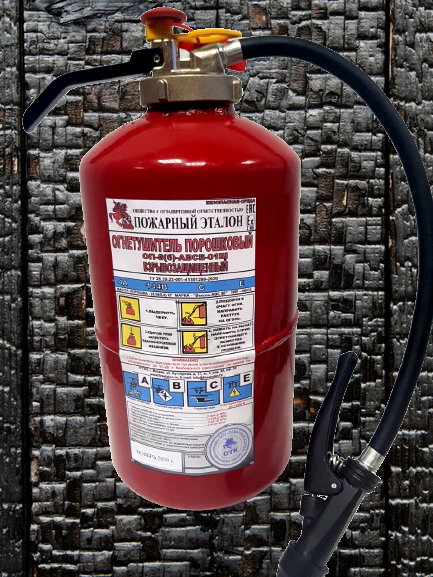 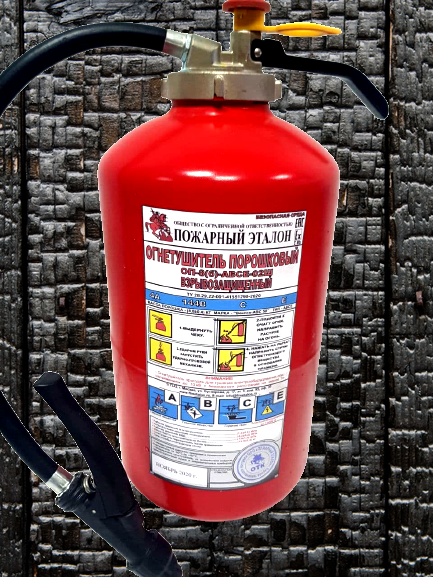 Резино-полимерное покрытие
Порошковое покрытие
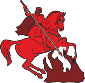 ООО “ПОЖАРНЫЙ ЭТАЛОН”
www.fireetalon.ru
тел.:	8 (495) 725-35-47
e-mail:	info@fireetalon.ru
02
Огнетушители ОП-8(б)-ABCE
ПРИМЕНЕНИЕ НАШИХ ОГНЕТУШИТЕЛЕЙ
ШАХТЫ И РУДНИКИ;

ЗДАНИЯ И СООРУЖЕНИЯ ДЛЯ ХРАНЕНИЯ, ПЕРЕРАБОТКИ И ПРОИЗВОДСТВА ОПАСНЫХ ВЗРЫВЧАТЫХ И ГОРЮЧИХ ВЕЩЕСТВ;

ЗДАНИЯ И СООРУЖЕНИЯ ДЛЯ ХРАНЕНИЯ, ЛЕГКОВОСПЛАМЕНЯЮЩИХСЯ И ГОРЮЧИХ ЖИДКОСТЕЙ;
Сертификационные испытания ООО «ПОЖАРНЫЙ ЭТАЛОН»
ОП-8(б)-ABCE-01(Ш), модельный очаг 144B, декабрь 2020 год
ЗДАНИЯ, СООРУЖЕНИЯ И ПОМЕЩЕНИЯ ПРОИЗВОДСТВЕННОГО И СКЛАДСКОГО НАЗНАЧЕНИЯ КАТЕГОРИИ (А) и (Б) ПО ВЗРЫВОПОЖАРНОЙ И ПОЖАРНОЙ ОПАСНОСТИ (в соответствии с Федеральным законом "Технический регламент о требованиях пожарной безопасности" от 22.07.2008 № 123-ФЗ).
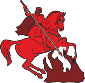 ООО “ПОЖАРНЫЙ ЭТАЛОН”
www.fireetalon.ru
тел.:	8 (495) 725-35-47
e-mail:	info@fireetalon.ru
03
Огнетушители ОП-8(б)-ABCE
ПРИМЕНЕНИЕ НАШИХ ОГНЕТУШИТЕЛЕЙНА ОПАСНЫХ ПРОИЗВОДСТВЕННЫХ ОБЪЕКТАХ
Огнетушители ОП-8(б)-ABCE
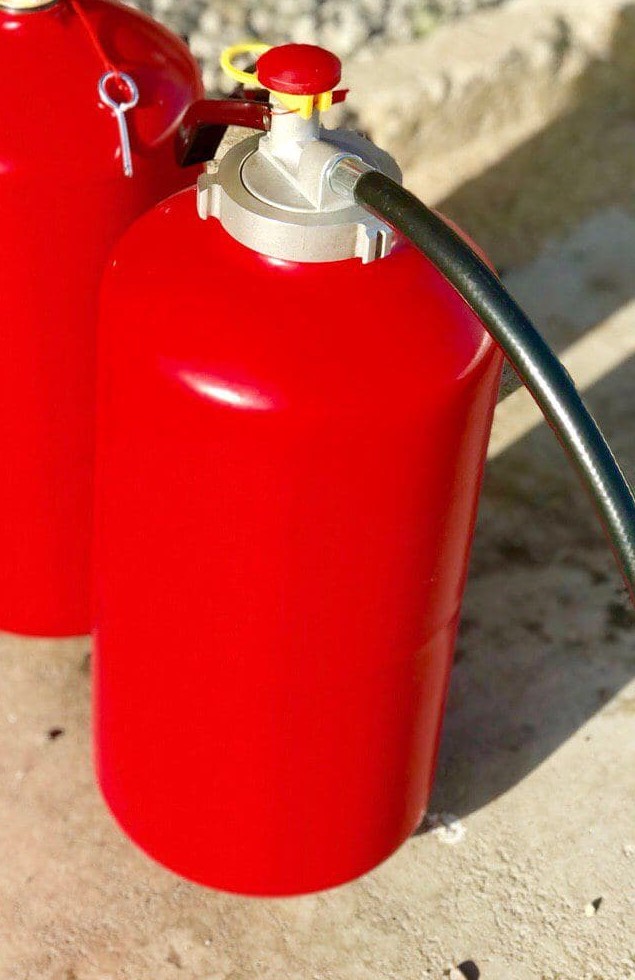 В настоящее время в зданиях и сооружениях для хранения, переработки и производства опасных взрывчатых и горючих веществ и в зданиях и сооружениях категории (А) и (Б) по взрывопожарной и пожарной опасности, как правило, устанавливаются и применяются типовые закачные порошковые огнетушители находящиеся под давлением, что несёт потенциальную угрозу и опасность возникновения чрезвычайной ситуации (взрыва или пожара) на защищаемом объекте.
Наши огнетушители созданы с учетом особенностейи специфики подобного рода объектов, изготовленыво взрывозащищенном исполнении, имеют маркировку взрывозащиты I Mb и сертификат соответствияТР ТС 012/2011, а также корпус огнетушителя не имеет давления до момента его инициирования.
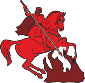 ООО “ПОЖАРНЫЙ ЭТАЛОН”
www.fireetalon.ru
тел.:	8 (495) 725-35-47
e-mail:	info@fireetalon.ru
04
Огнетушители ОП-8(б)-ABCE
ПРИМЕНЕНИЕ НАШИХ ОГНЕТУШИТЕЛЕЙ НА ЭЛЕКТРОПОДСТАНЦИЯХ И РАСПРЕДЕЛИТЕЛЬНЫХ УСТРОЙСТВАХ
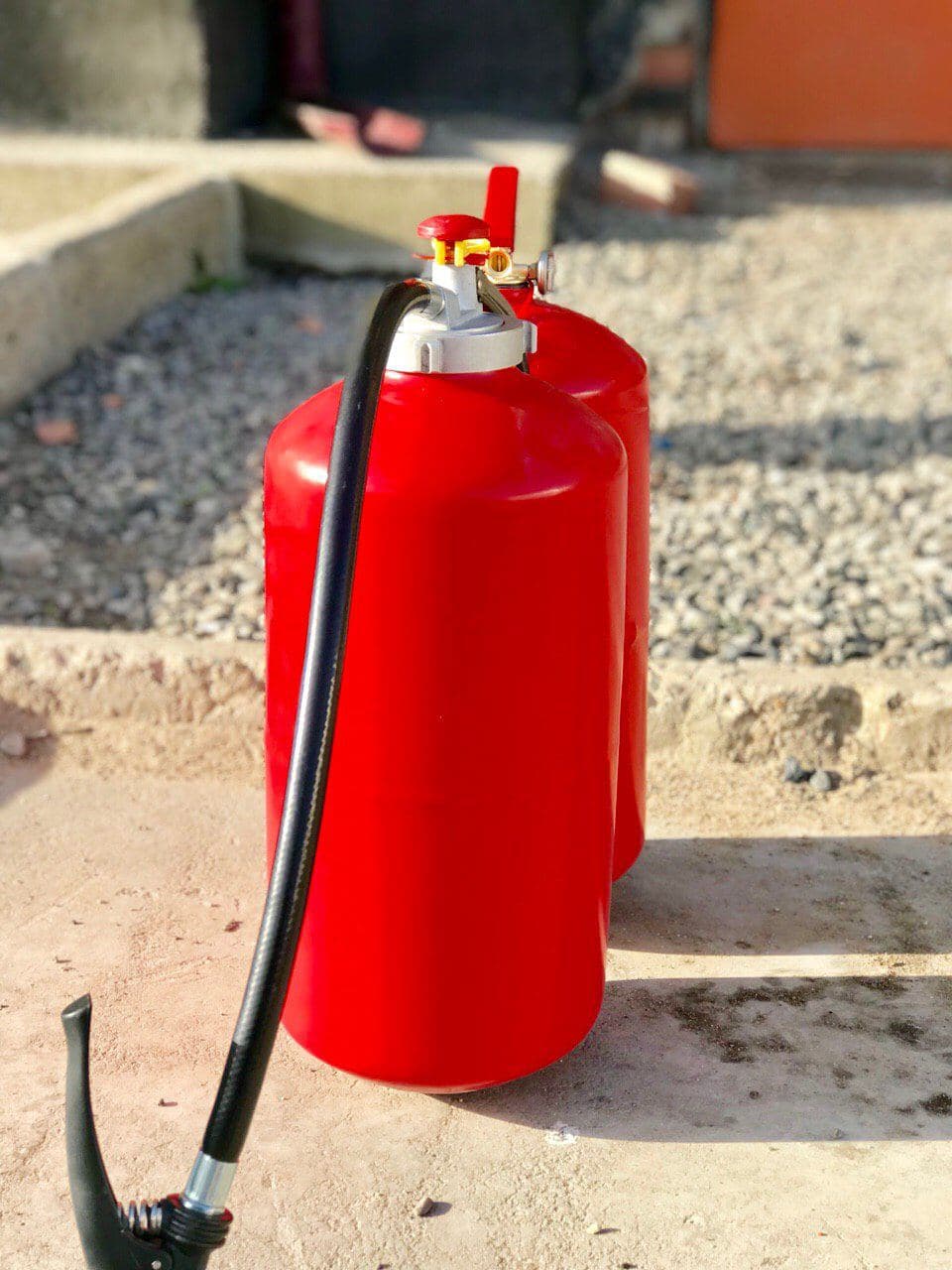 Как показала практика в настоящее времяна электроподстанциях, открытых и закрытых распределительных устройствах мощностью6 000 – 10 000 Вольт применяются огнетушителис  огнетушащим порошком пригодным к применению на электроустановках до 1 150 Вольт, что несёт опасность поражения электрическим током оператора производящего тушение электроустановки под напряжением.
Нами разработан и произведён огнетушительс огнетушащим порошком способным применятьсяна электроустановках под напряжением до 10 000 Вольт.
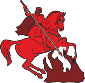 ООО “ПОЖАРНЫЙ ЭТАЛОН”
www.fireetalon.ru
тел.:	8 (495) 725-35-47
e-mail:	info@fireetalon.ru
05
Огнетушители ОП-8(б)-ABCE
ОСНОВНЫЕ ПРЕИМУЩЕСТВАНАШИХ ОНЕТУШИТЕЛЕЙ
Инновационное антикоррозийное резино-полимерное покрытие корпуса огнетушителя защищающее его от внешних вредных факторов
Возможность тушения электроустановок находящихся под напряжением до 10 000 Вольт
Стойкое к механическим воздействиям запорно-пусковое устройство
Имеют обязательный сертификат соответствия ТР ЕАЭС 043/2017 «О требованиях к средствам обеспечения пожарной безопасности и пожаротушения»
Высококачественный огнетушащий порошок «ВЕКСОН®-АВС 50»
Имеют взрывозащищенное исполнение по классу I Mb и сертификат соответствия по ТР ТС 012/2011 Технический регламент Таможенного союза "О безопасности оборудования для работы во взрывоопасных средах"
Срок эксплуатации и перезарядки - 10 лет
Для безопасного применения в взрывопожароопасных средах огнетушитель до применения находится без давления.
Сертификационные испытания
ООО «ПОЖАРНЫЙ ЭТАЛОН» ОП-8(б)-ABCE-01(Ш),
модельный очаг 4А, декабрь 2020 год
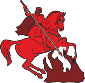 ООО “ПОЖАРНЫЙ ЭТАЛОН”
www.fireetalon.ru
тел.:	8 (495) 725-35-47
e-mail:	info@fireetalon.ru
06
Огнетушители ОП-8(б)-ABCE
Сравнительные характеристики взрывозащищенных шахтных огнетушителей ОП-8(б)-ABCE-(Ш)
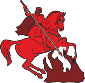 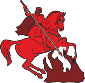 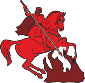 ООО “ПОЖАРНЫЙ ЭТАЛОН”
www.fireetalon.ru
ООО “ПОЖАРНЫЙ ЭТАЛОН”
www.fireetalon.ru
ООО “ПОЖАРНЫЙ ЭТАЛОН”
www.fireetalon.ru
тел.:	8 (495) 725-35-47
e-mail:	info@fireetalon.ru
тел.:	8 (495) 725-35-47
e-mail:	info@fireetalon.ru
тел.:	8 (495) 725-35-47
e-mail:	info@fireetalon.ru
07
04
05
ООО “ПОЖАРНЫЙ ЭТАЛОН”
Огнетушители ОП-8(б)-ABCE
Огнетушитель порошковый с баллоном высокого давления
ОП-8(б)-АВСЕ-01(Ш), ОП-8(б)-АВСЕ-02(Ш)
взрывозащищенный
ПАСПОРТ
РЭ 28.29.22-001-41551290-2020
(Руководство по эксплуатации)
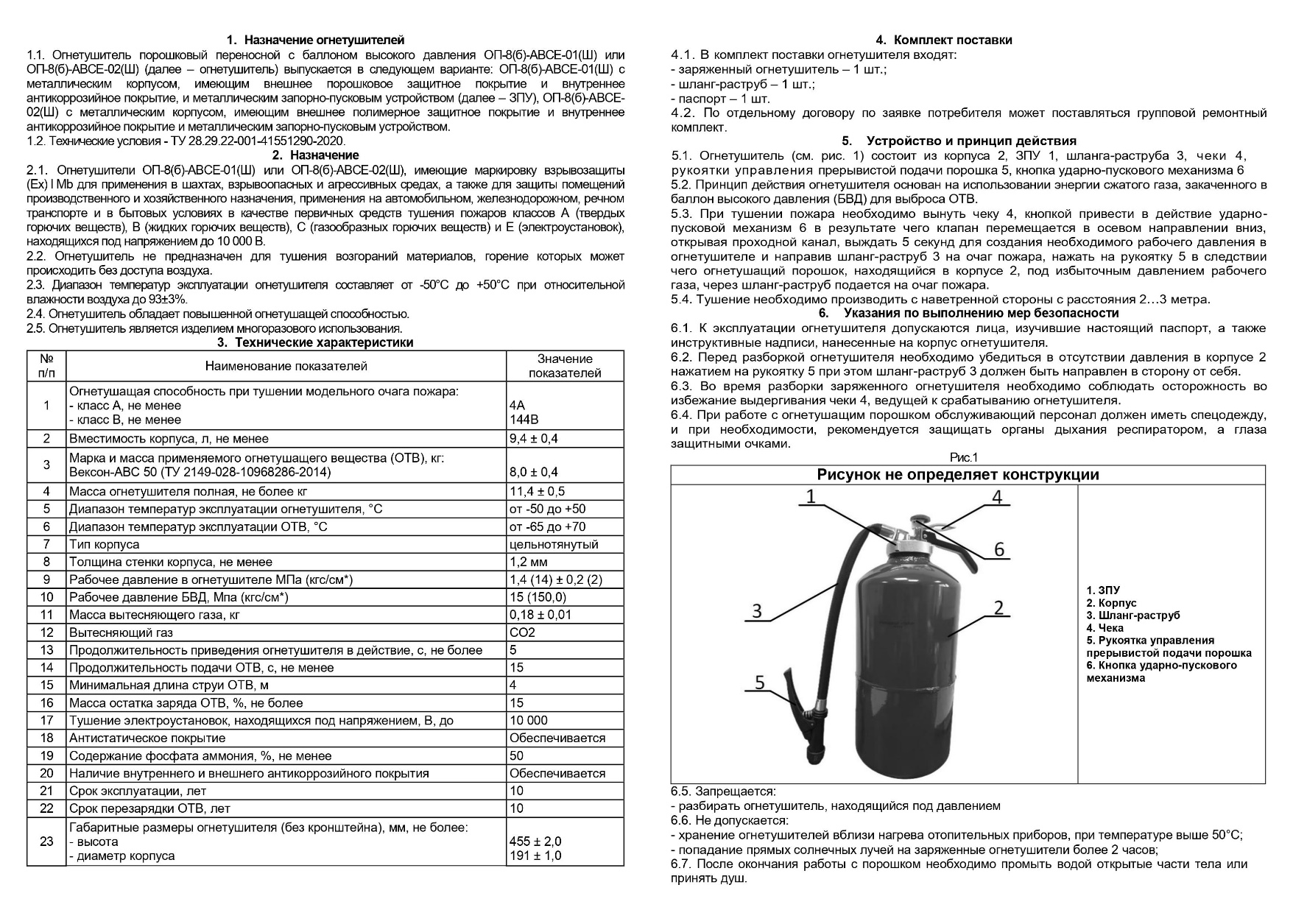 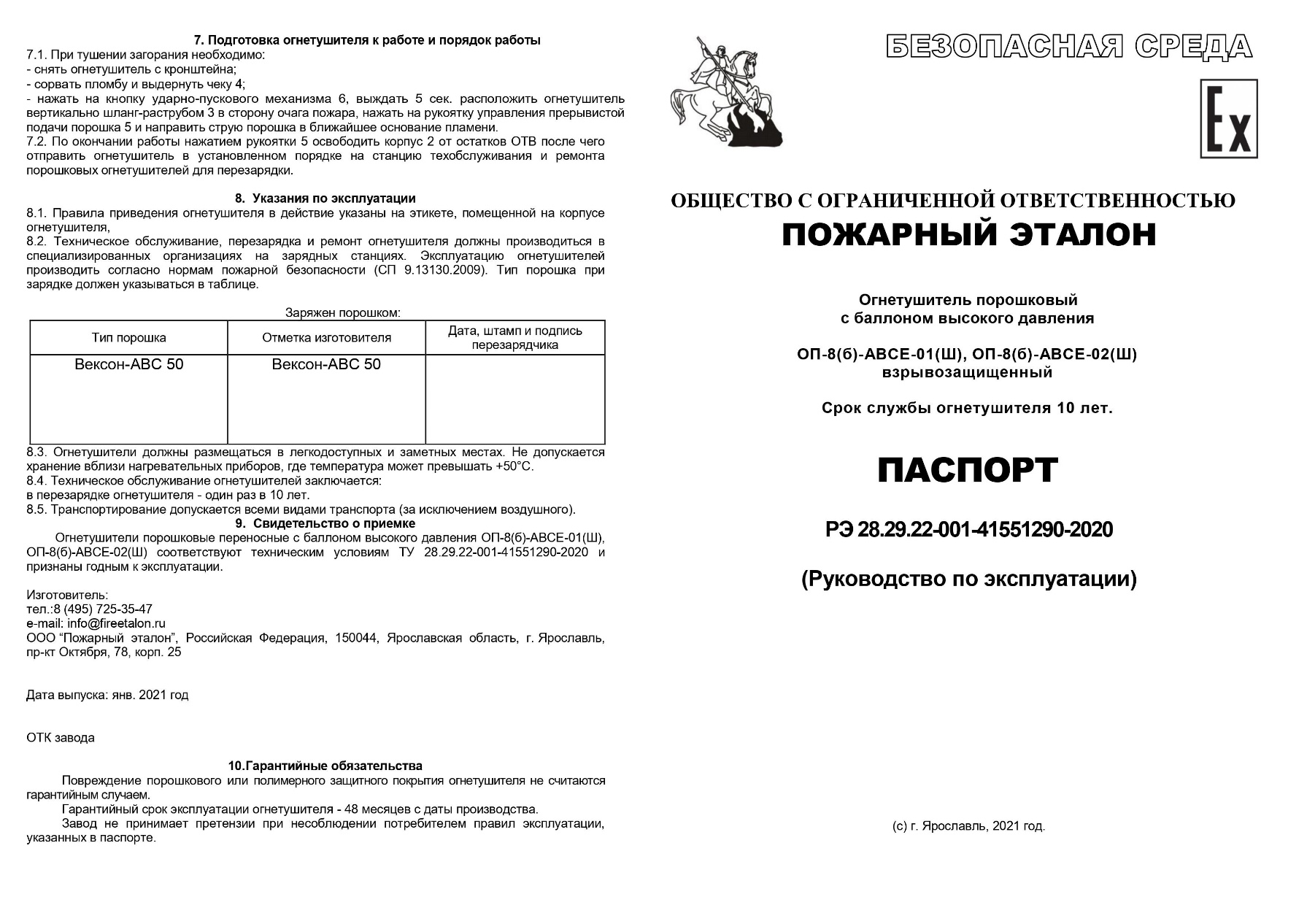 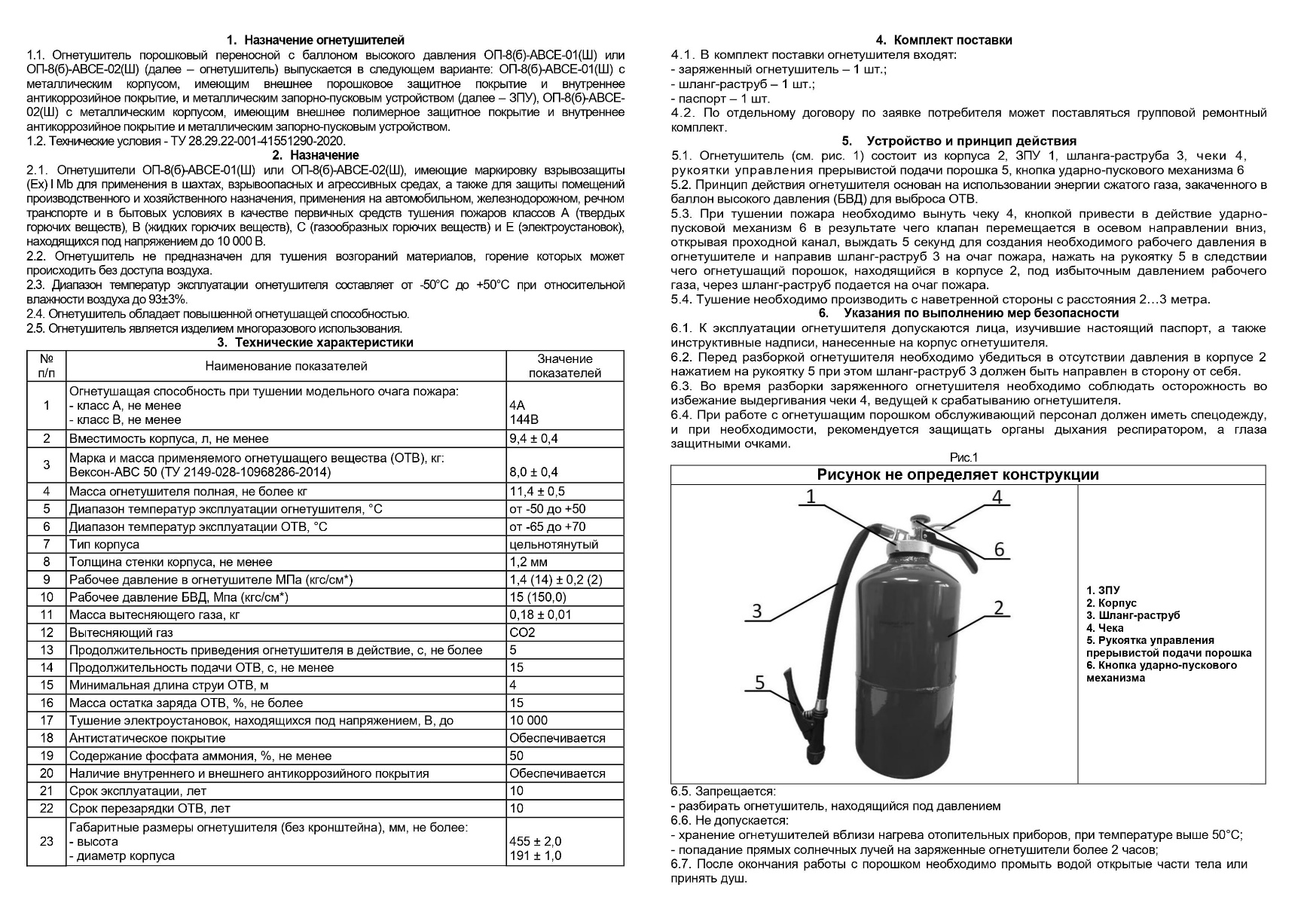 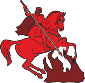 ООО “ПОЖАРНЫЙ ЭТАЛОН”
www.fireetalon.ru
тел.:	8 (495) 725-35-47
e-mail:	info@fireetalon.ru
08
Огнетушители ОП-8(б)-ABCE
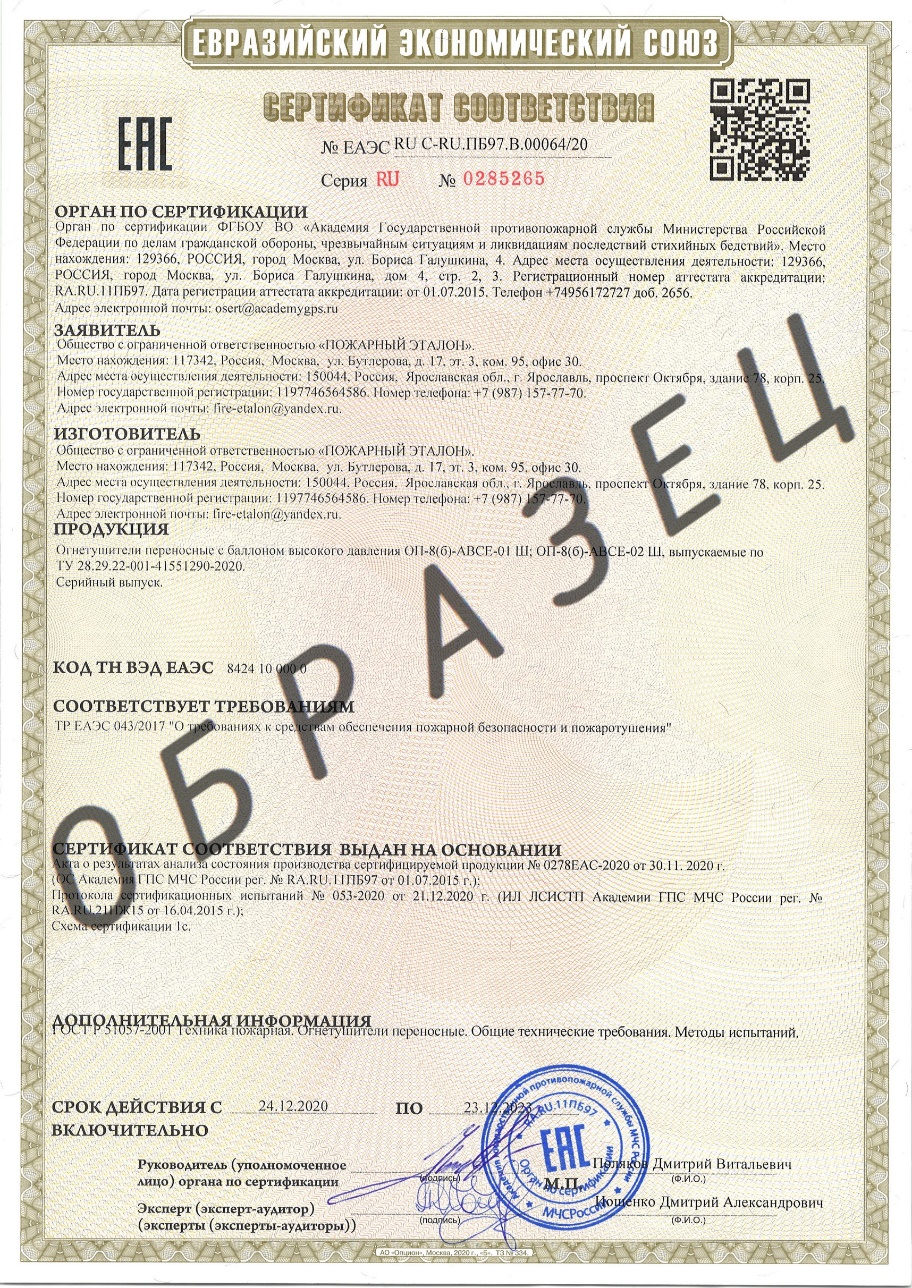 Сертификат соответствияТР ЕАЭС 043/2017Технический регламентЕвразийского экономического союза«О требованиях к средствам обеспечения пожарной безопасности и пожаротушения»
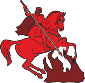 09
ООО “ПОЖАРНЫЙ ЭТАЛОН”
Огнетушители ОП-8(б)-ABCE
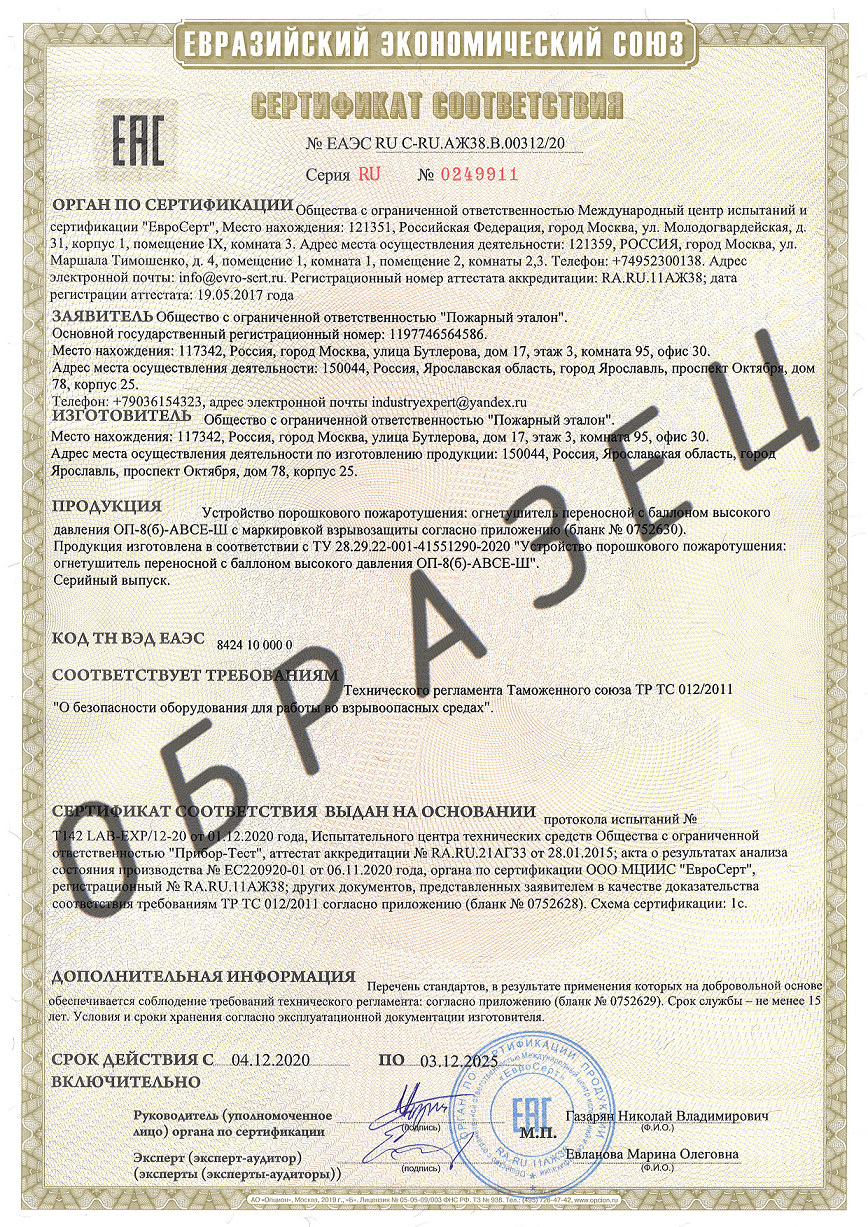 Сертификат соответствияТР ЕАЭС 012/2011Технический регламент Таможенного союза"О безопасности оборудования для работы во взрывоопасных средах"
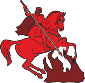 10
ООО “ПОЖАРНЫЙ ЭТАЛОН”
Огнетушители ОП-8(б)-ABCE
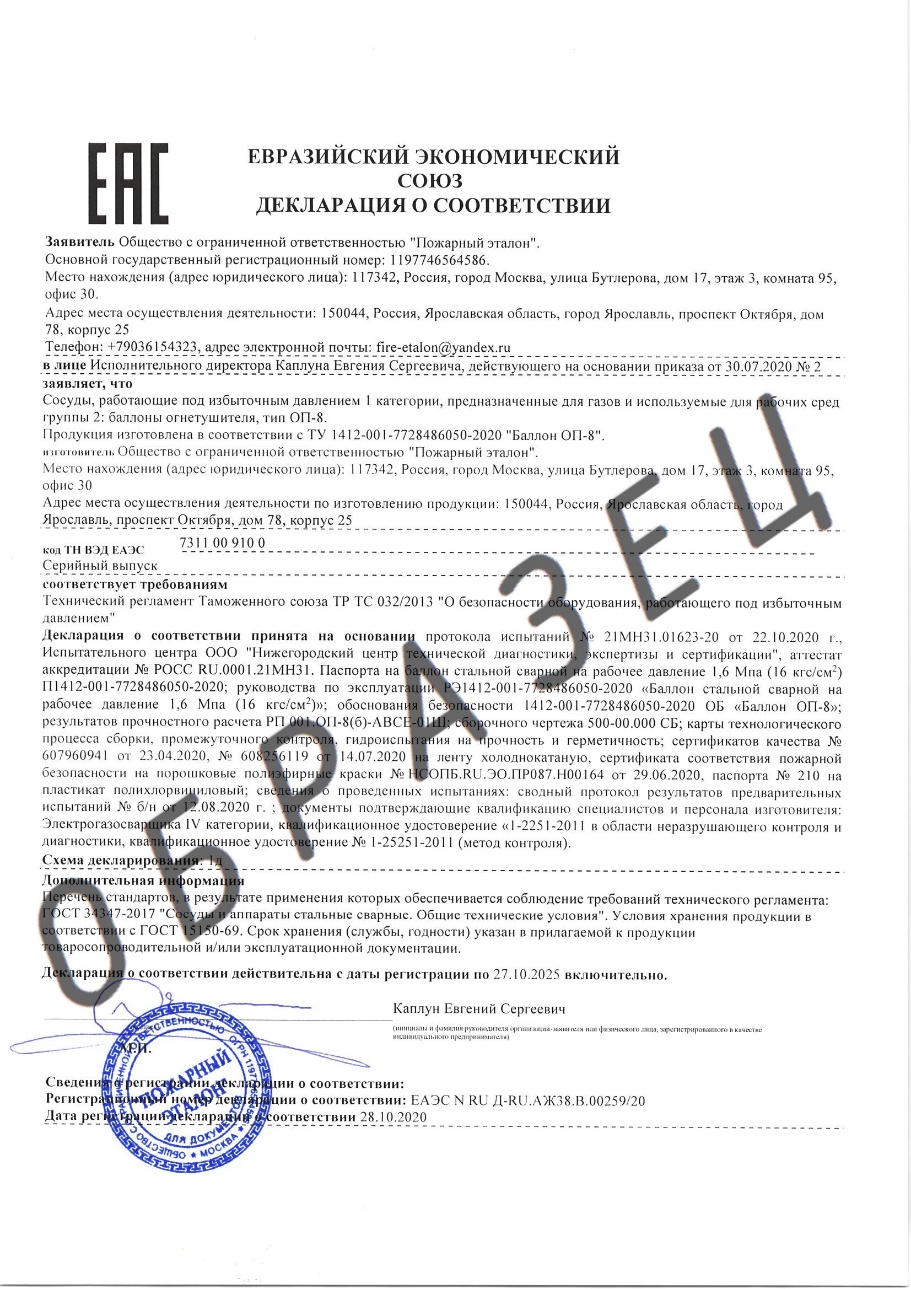 Декларация соответствия баллона ОП-8ТР ТС 032/2013Технический регламент Таможенного союза"О безопасности оборудования, работающего под избыточным давлением"
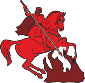 11
ООО “ПОЖАРНЫЙ ЭТАЛОН”
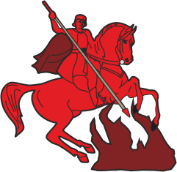 ООО “ПОЖАРНЫЙ ЭТАЛОН”
Адрес:	117342, г. Москва, ул. Бутлерова,
	д. 17, к. 95, оф. 30

тел.:	8 (495) 725-35-47
e-mail:	info@fireetalon.ru

www.fireetalon.ru